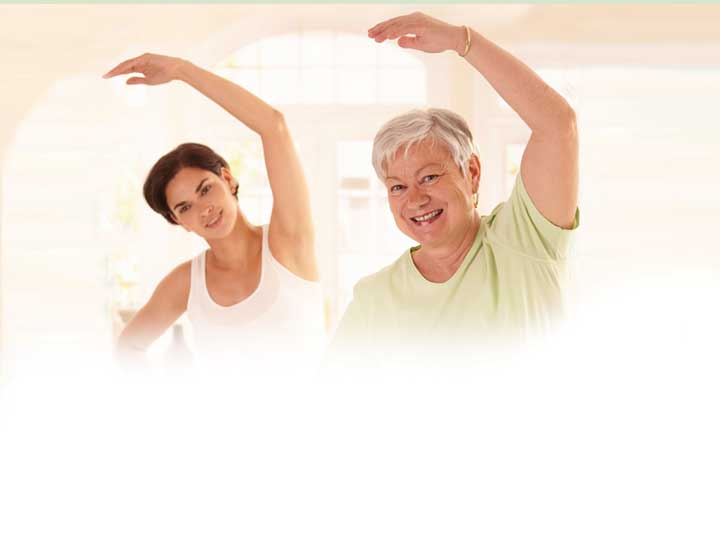 Flex 
your spiritual muscles.
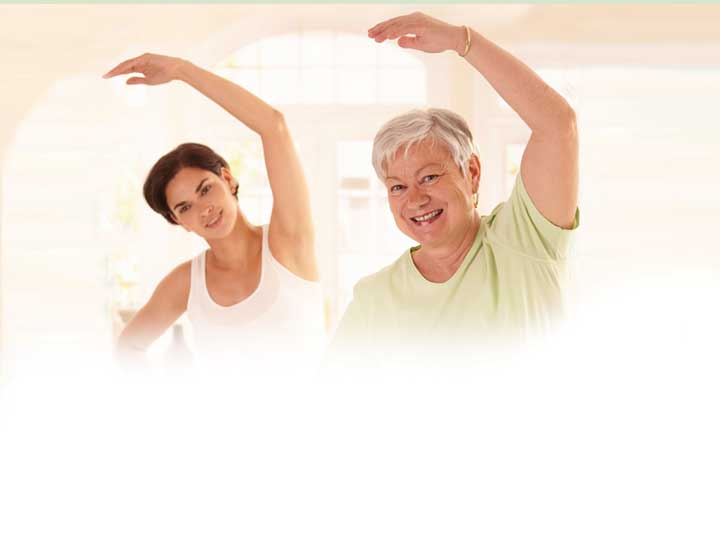 rejoice
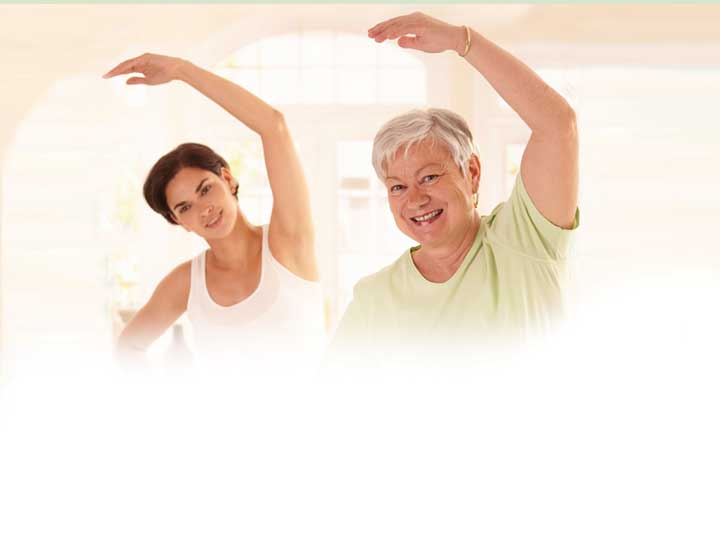 think
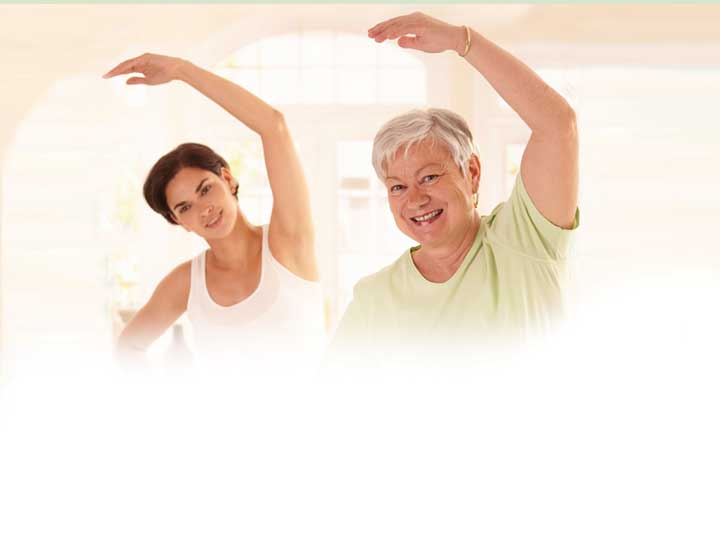 trust
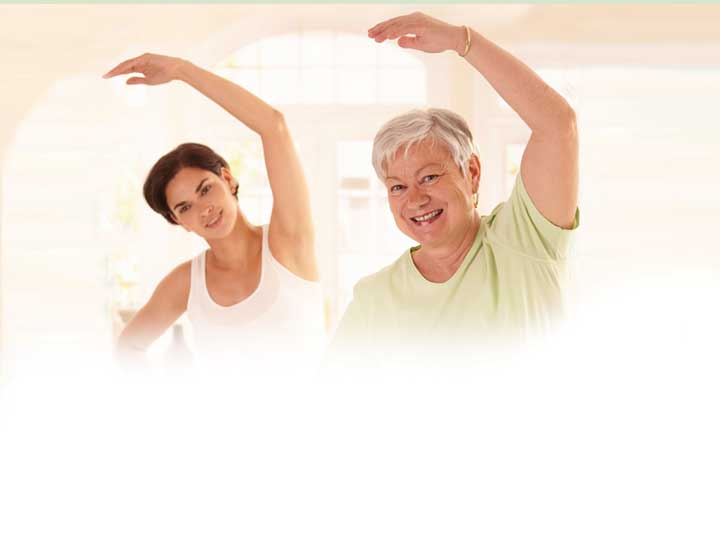 do
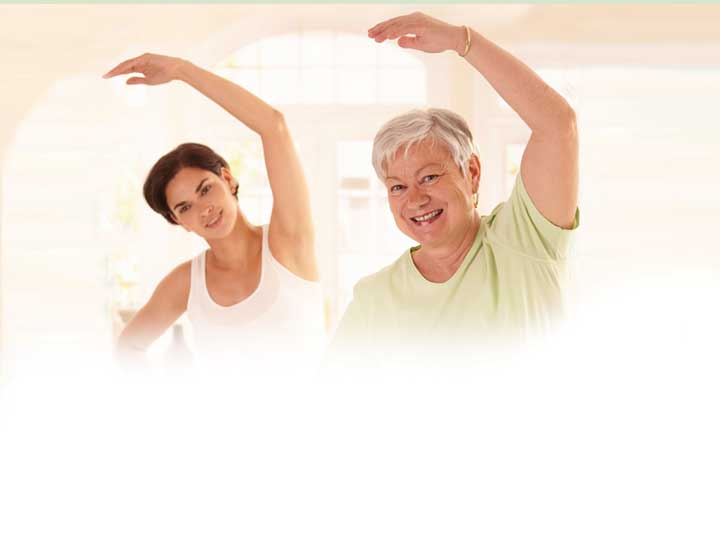 Avoid Atrophy
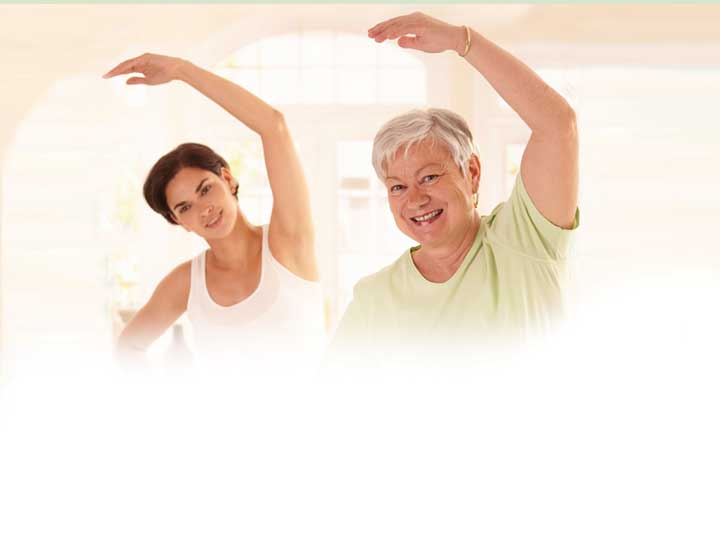 Display your meeting information
on this slide
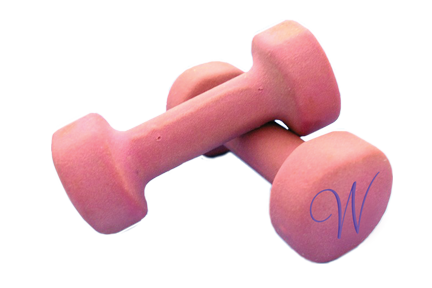 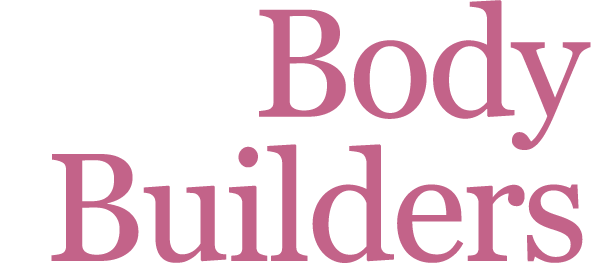 WOMEN NATIONALLY ACTIVE FOR CHRIST